Oddíl
Místo cvičení -  tělocvična
Den
Hodina
cvičitelé
Eva Jindrová
RD a předškoláci
PO
Ivana Hodinová
ZŠ Karlovy Vary, Poštovní 19
16:00 -17:00
Iva Vondrašová
Mladší muži
ZŠ Karlovy Vary, Poštovní 19
ST
18:00 - 19:00
Jan Trnka
Starší muži
ZŠ Karlovy Vary, Poštovní 19
ST
19:00 - 20:00
Vladimír Tišer
PO
17:30 -19:00
Petra Kopecká
ZŠ Dukelských hrdinů, K.Vary,
Gymnastika
ČT
17:30 - 19:00
Jarmila Kadeřábková
Moskevská 25
žáci a žákyň
PA
16:30 - 18:00
Diana Nehasilová
19:00 - 20:00
Ženy
PO ST
ZŠ Dukelských hrdinů, K.Vary,
Eva  Jindrová
19:00 - 20:00
Ženy
ZŠ Dukelských hrdinů K.Vary
ÚT
19:30 - 21:00
Helena Látová
JÓGA
ZŠ Dukelských hrdinů, K.Vary
ÚT
16:30 - 18:00
Mgr. Marcela Luňáčková
JÓGA
ZŠ Dukelských hrdinů, K.Vary
ÚT
18:00 - 19:30
Zdenka Jungwirthová
JÓGA
ZŠ Dukelských hrdinů, K.Vary
ST
16:30 - 18:00
Zdenka Jungwirthová
Ženy
SPgŠ  Lidická 455/40, K. Vary
ST
19:00 - 20:00
Helena Krausová
SPgŠ  Lidická 455/40, K. Vary
Ženy
ST
20:00 - 21:00
Mgr. Klára Píšová
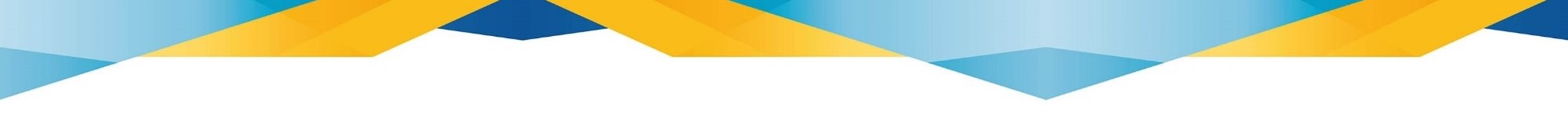 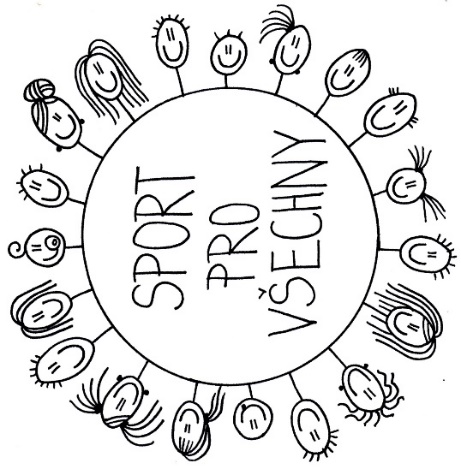 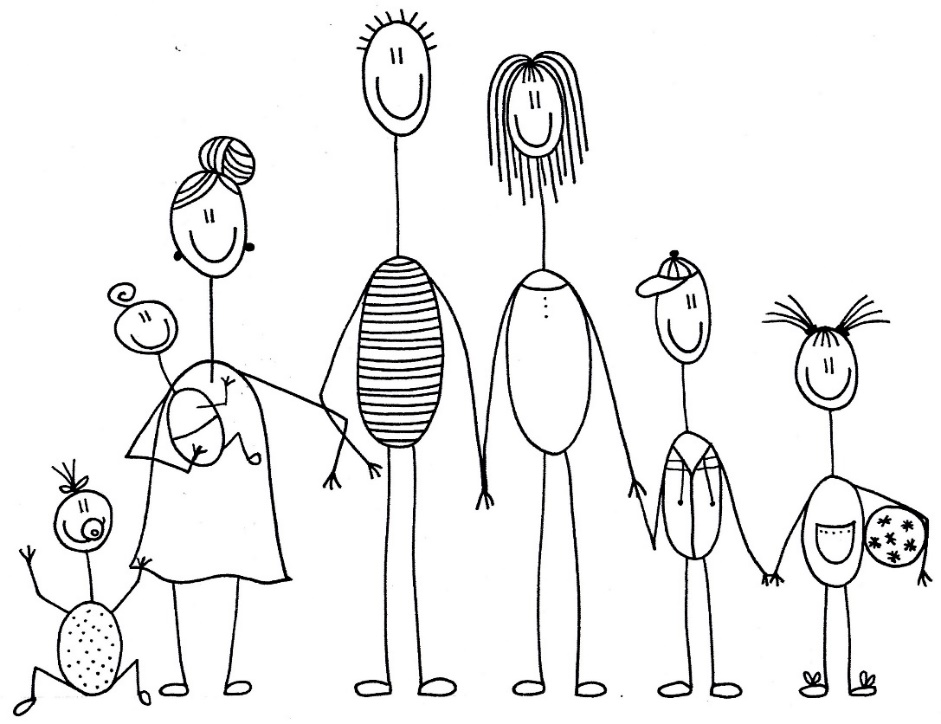 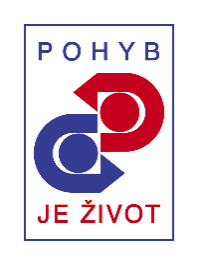 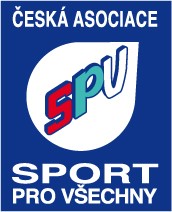 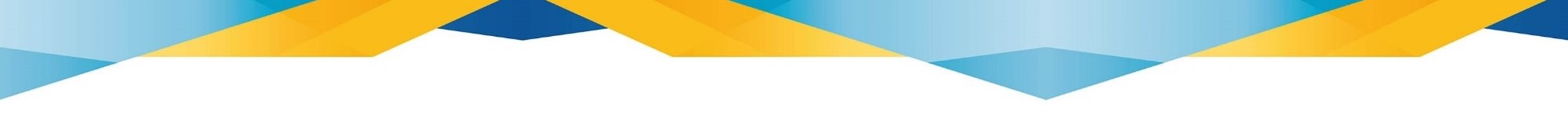 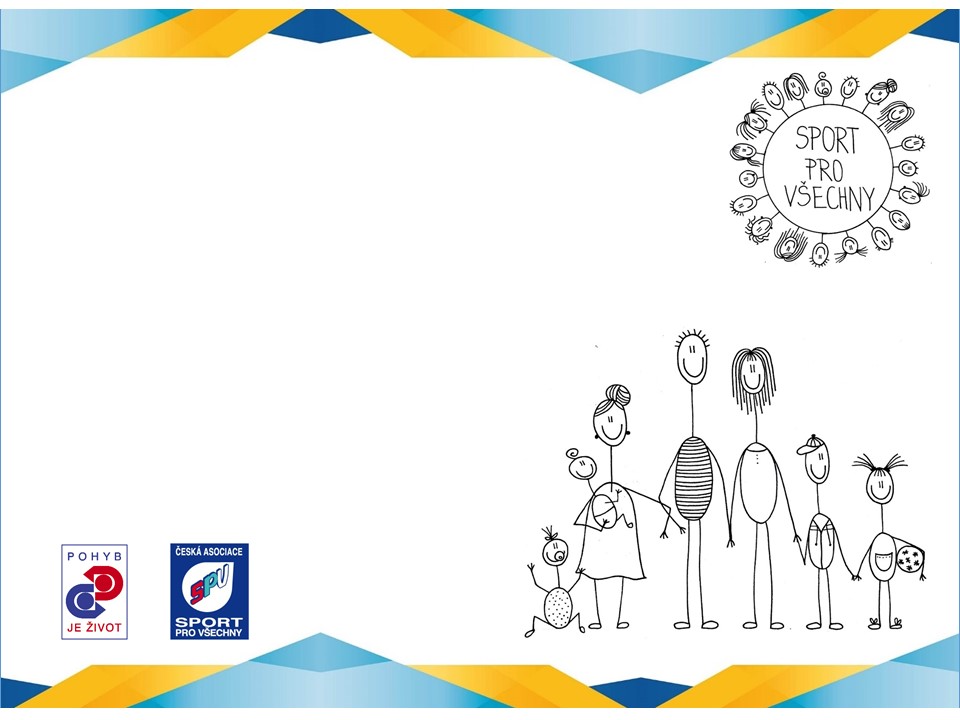 Cvičení pro předškoláky
a rodiče s dětmi
Každou středu od 16:00 do 17:00
v tělocvičně ZŠ Sportovní
Informace: Jarmila Strahovská, 777 333 111